Addiction Basics
By Dave Batty
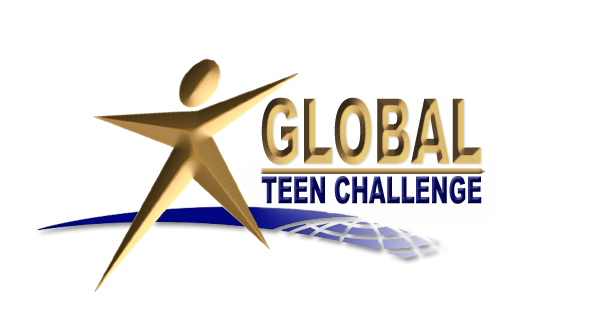 Teen Challenge Staff Training Course T507.02
iTeenChallenge.org
12/2009     T507.02
Addiction Basics
1
1.	Teen Challenge history on 	dealing with addictions
Drug treatment 50 years ago when TC started—not much hope for a cure
Faith-based solution not widely accepted by treatment professionals
12/2009     T507.02
Addiction Basics
2
2.	Definition of addiction
Chemical dependency (addiction) is the process of increasingly turning to chemical use to meet life’s needs.					 –Jeffrey VanVonderan
“I will not be mastered by anything.”  					1 Corinthians 6:12
12/2009     T507.02
Addiction Basics
3
3.	Life-controlling problems, not just drug addiction, cause damage
False beliefs/delusion/denial
Parallel addictions
Symptoms vs root problems
Deep damage from abuse and neglect
12/2009     T507.02
Addiction Basics
4
How does one get caught in an addiction?
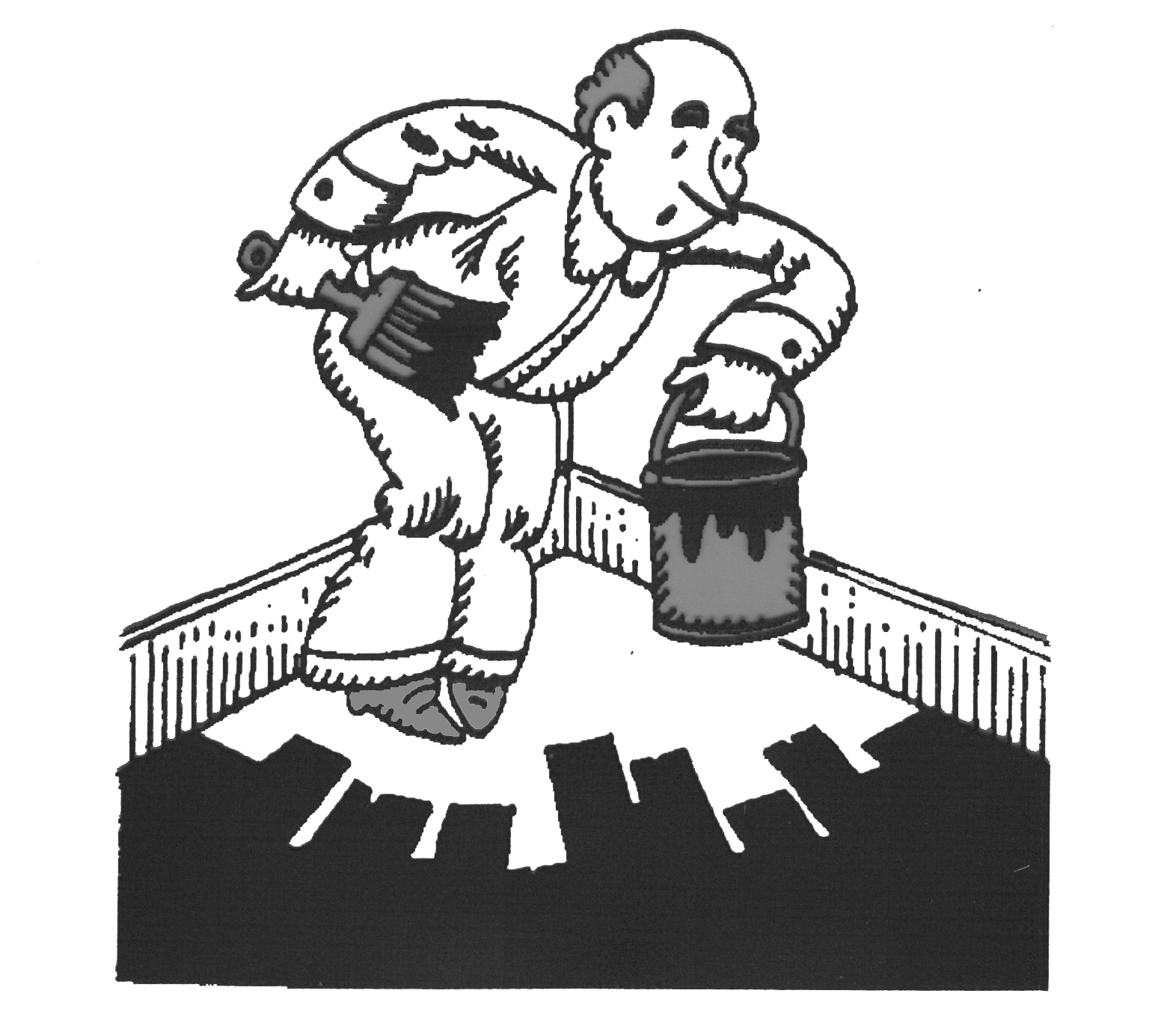 12/2009     T507.02
Addiction Basics
5
4.	Four stages of addiction
Experimentation
High
Normal
Low
12/2009     T507.02
Addiction Basics
6
4.	Four stages of addiction
Social Use
High
Normal
Low
12/2009     T507.02
Addiction Basics
7
4.	Four stages of addiction
Harmful Abuse (Daily Preoccupation)
High
Normal
Low
12/2009     T507.02
Addiction Basics
8
4.	Four stages of addiction
Uses to feel normal
High
Normal
Low
12/2009     T507.02
Addiction Basics
9
4.	Four stages of addiction
Experimentation
Social Use
Harmful Abuse (Daily Preoccupation)
Uses to feel normal
12/2009     T507.02
Addiction Basics
10
5.	Addiction is death on the 	installment plan
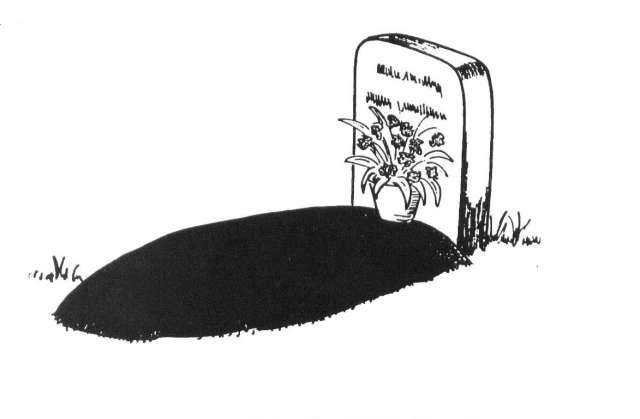 12/2009     T507.02
Addiction Basics
11
6.	What is the process of 	real change?
addict
>>     ex-addict
>>     non-addict
Real change involves transformation of your whole life, not just to get off drugs.
12/2009     T507.02
Addiction Basics
12
7.	What are the keys to 	overcoming addiction?
Relationship with Jesus
Renewing your mind
“Put off” old way of living and “put on” new way of living
12/2009     T507.02
Addiction Basics
13
7.	What are the keys to 	overcoming addiction?
God dependency is the process of increasingly turning to God to meet life’s needs.
12/2009     T507.02
Addiction Basics
14
8.	Questions for discussion
12/2009     T507.02
Addiction Basics
15
www.Globaltc.orgwww.iTeenChallenge.org
12/2009     T507.02
Addiction Basics
16